Youth Business Alliance (YBA) Guest Speaker at Alliance William & Carol Ouchi HS
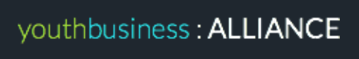 The Life of an Entrepreneur …
Jonathan Carson
April 13, 2015
Today’s Agenda
Entrepreneurship
… an overview

… our foundation

… today

… tomorrow

… the KCC experience

… the aftermath

What can you do now?
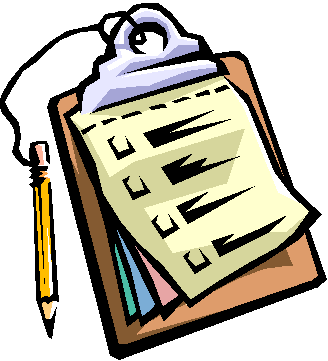 Entrepreneurship … an overview
But first my background -- a road less taken.
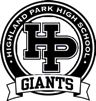 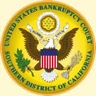 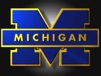 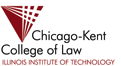 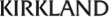 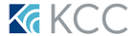 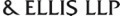 Entrepreneurship … an overview
American Heritage Dictionary: 
Entrepreneur: n. A person who organizes, operates, and assumes the risk for a business venture.
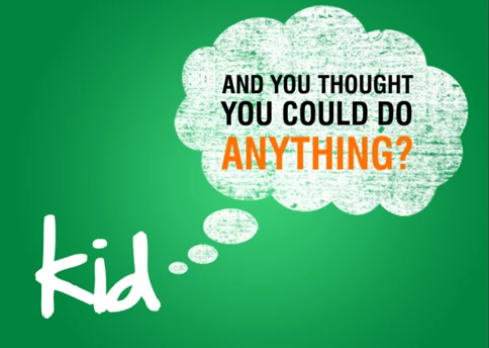 BREAKOUT #1
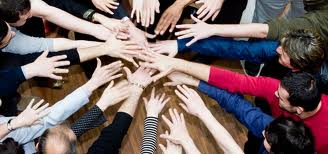 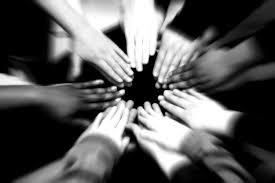 Describe an entrepreneur …
Entrepreneurship … word mapping
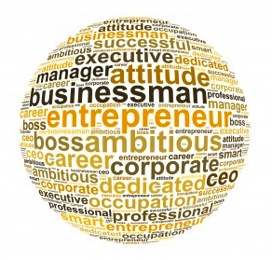 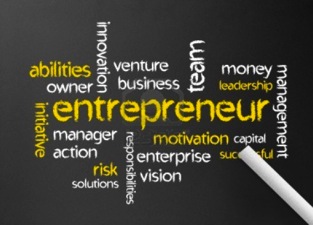 Entrepreneurship … our foundation
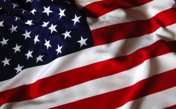 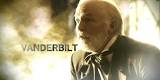 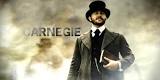 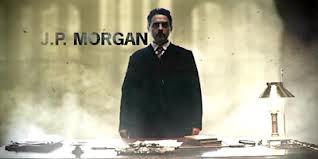 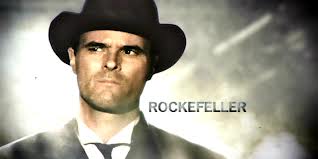 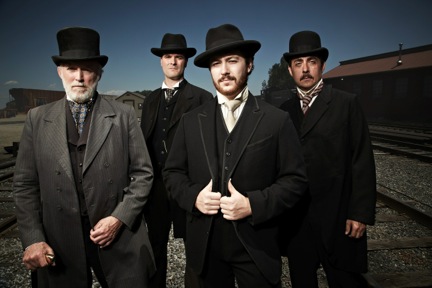 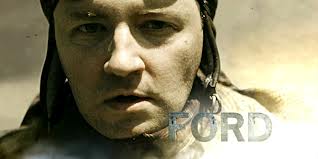 The Men Who Built America
Entrepreneurship … today
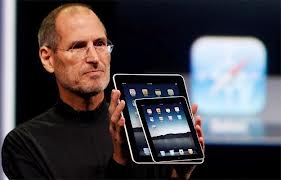 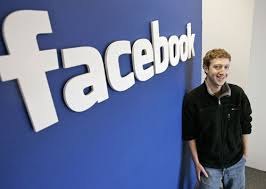 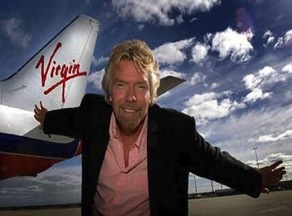 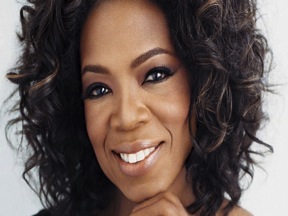 Entrepreneurship … tomorrow
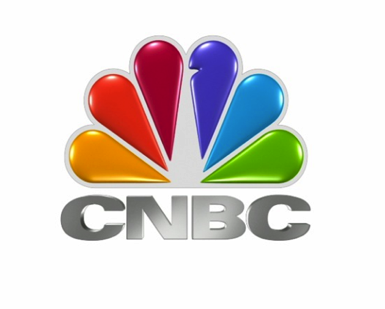 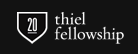 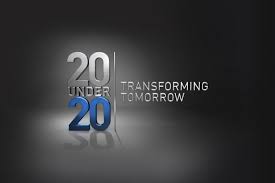 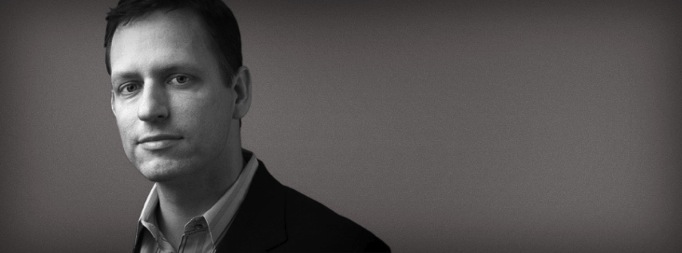 Entrepreneurship … the KCC experience
the BIG idea
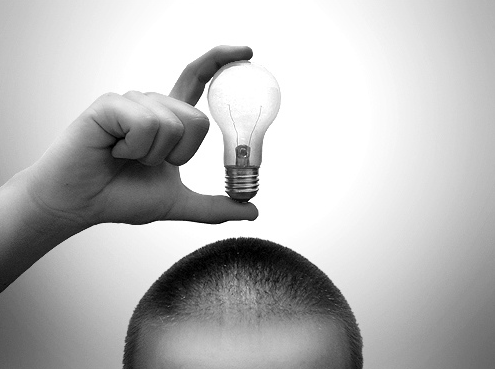 Entrepreneurship … the KCC experience
Initial Strategy
Pre-launch
Go to Market
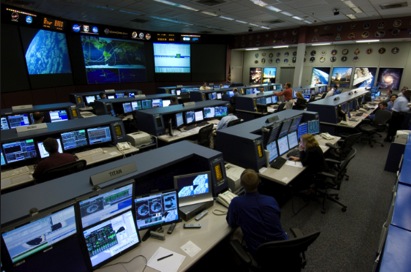 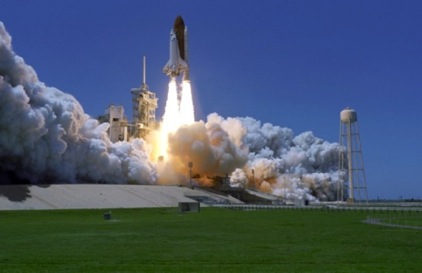 Entrepreneurship … the KCC experience
Managing growth & scale
Know respective strengths and weaknesses
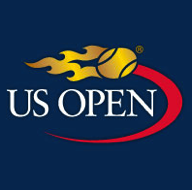 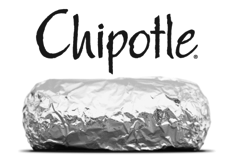 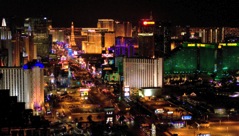 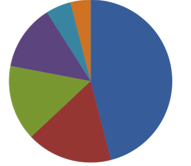 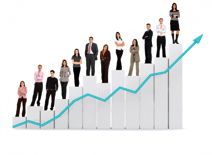 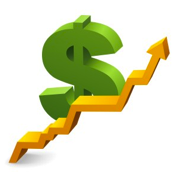 Revenue
Market Share
Headcount
Entrepreneurship … the KCC experience
Finalizing our plan …
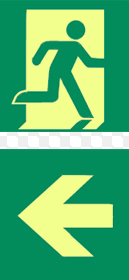 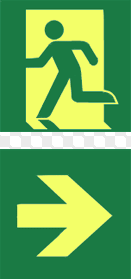 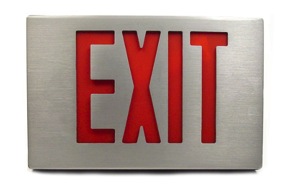 BREAKOUT #2
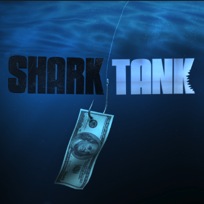 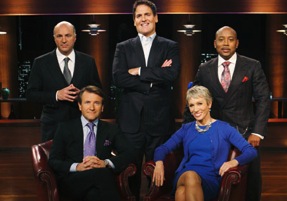 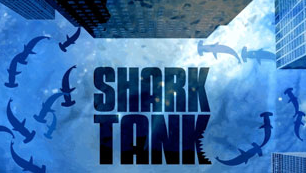 Bring on the Shark Tank?
Entrepreneurship … the aftermath
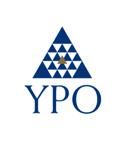 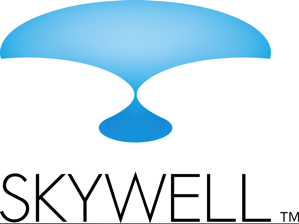 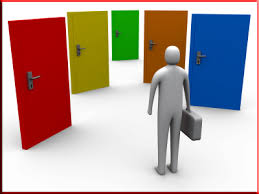 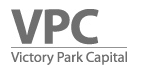 Questions?
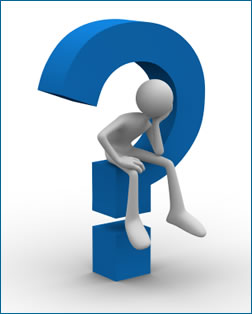 [Speaker Notes: Add Cartoon]
What can you do now …
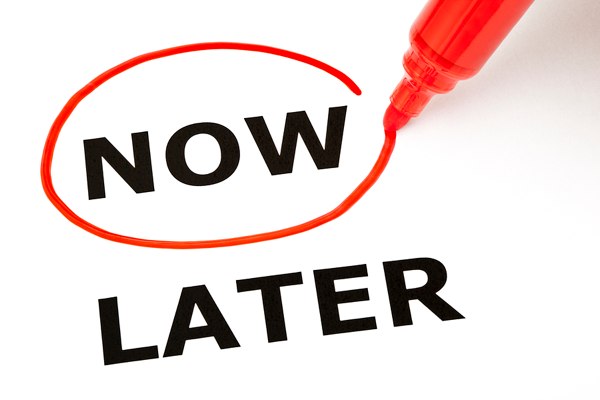 Build your network

Pursue your interests

Have fun …
What can you do now …
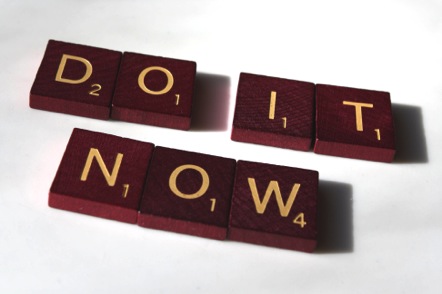 Build your network

Pursue your interests

Have fun …